Hurricane Ingrid Debrief
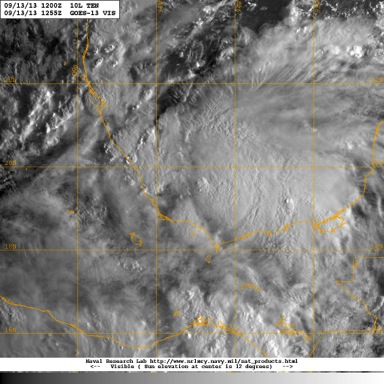 13 Sept
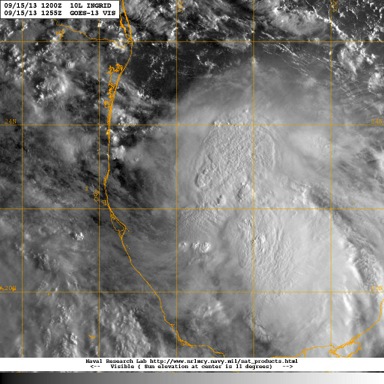 15 Sept
Flight ops re-cap: 8 Total flight missions
62 Total flight hours; 147 GPSsondes; 51 AXBTs
September 26, 2013
Agenda
Missions Overview (Reasor)
Science Discussions
G-IV: TDR (Gamache)
N42: TDR (Rogers)
N43: TDR/OW/Shear (Uhlhorn/Chang/Reasor)
NASA HS3 Coordination (Rogers/Dunion/Chang)
Additional Field Program Issues
HWIND/Modeling/HEDAS (Murillo/Zhang/Aksoy/Aberson)
Missions Overview
Purpose: Collect P-3 TDR data for assimilation into the operational HWRF model, and further test the G-IV TDR system and flight patterns.

Target: TD10/TS Ingrid on 13 Sept in the s. Bay of Campeche; Hurricane Ingrid (5PM) on 14 Sept; barely-Hurricane Ingrid on 15 Sept

Background: P34/93L moved off the w. Yucatan coast on 12 Sept with a 60% (80%) chance of development in 2 (5) days. A ‘go’ decision required the center to be far enough off the s. Bay of Campeche coastline.
Missions Overview
13 Sept: G-IV (9AM) circumnavigation pattern; N43 (2PM) figure-4 pattern
14 Sept: N42 (2AM) figure-4 pattern; G-IV (9AM) circumnavigation pattern; N43 (2PM) figure-4 and OW pattern
15 Sept: N42 (2AM) figure-4 pattern; G-IV (9AM) circumnavigation pattern; N43 (2PM) figure-4, circumnavigation, and OW pattern (recover in Corpus Christi, TX)
Missions Highlights
Scientifically interesting case of intensification from TD to Hurricane under sustained moderate westerly vertical wind shear.
13th
14th
15th
Missions Highlights
NOAA flights referenced in NHC discussions:

13 Sept (5PM): THE CENTRAL PRESSURE ESTIMATED FROM A DROPSONDE FROM THE NOAA G-IV JET EARLIER TODAY WAS 999 MB.
13 Sept (8PM): DATA FROM NOAA AND AIR FORCE RESERVE HURRICANE HUNTER AIRCRAFT INDICATE THAT INGRID HAS STRENGTHENED...AIRCRAFT DATA ALSO INDICATE THAT THE WIND FIELD HAS EXPANDED IN SIZE.
14 Sept (2PM): SATELLITE IMAGES AND INFORMATION FROM THE METEOROLOGIST ONBOARD THE NOAA JET SUGGEST THAT AN EYE COULD FORMING.
14 Sept (11PM): THE NOAA P-3 REPORTED SEVERAL SFMR WINDS IN THE 70-75 KT RANGE AFTER CORRECTING FOR THE INFLUENCE OF RAIN...AND DATA FROM TWO DROPSONDES NORTHEAST OF THE CENTER FROM THE NOAA AIRCRAFT ALSO SUGGEST SURFACE WINDS IN THE 70-75 KT RANGE...MICROWAVE IMAGERY SHOWED THE FORMATION OF A PARTIAL EYEWALL...WHICH WAS ALSO NOTED BY PERSONNEL ON THE NOAA AIRCRAFT. 
15 Sept (11AM): NOAA AND AIR FORCE RESERVE AIRCRAFT JUST COMPLETED SEVERAL HOURS OF INVESTIGATION OF INGRID...AND FOUND LITTLE TO INDICATE THAT THE CYCLONE IS STILL A HURRICANE.
15 Sept (5PM): VISIBLE SATELLITE IMAGES AND DROPSONDE DATA FROM A NOAA G-IV MISSION INDICATE THAT THE CENTER OF INGRID REMAINS NEAR THE WESTERN EDGE OF THE DEEP CONVECTION DUE TO MODERATE WESTERLY SHEAR.
15 Sept (11PM): AROUND 21-22Z...A NOAA AIRCRAFT MEASURED A CENTRAL PRESSURE OF 987 MB.
Missions Highlights
G-IV and P-3 QC’d TDR data transmitted to the ground in real time
6-hourly TDR sampling of the TC core region between the N42 and N43 flights
G-IV circumnavigation pattern flown at 60, 90, and 120 nm radius (~4-8xRMW) from TC center
Ground-based sonde processing and TDR job file creation tested 
TC-in-shear pattern tested during N43’s last flight
Science Discussions
G-IV TDR (Gamache)
N42 TDR (Rogers)
N43 TDR/Shear (Uhlhorn/Reasor)
Ocean Winds (Chang)
G-IV TDR in Ingrid20130913N1, 20130914N1and 20130915N1
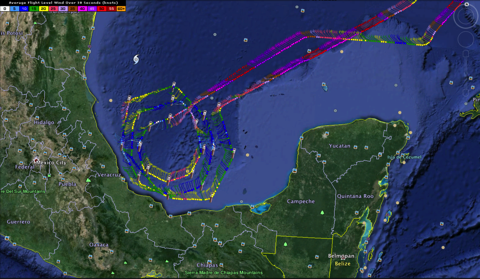 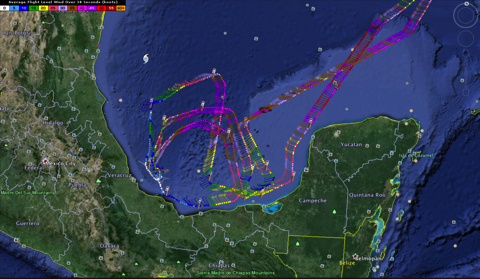 20130914N1
20130913N1
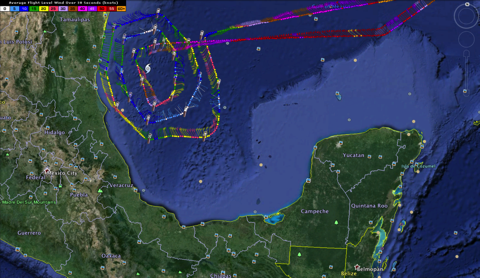 20130915N1
G-IV analyses during Ingrid
20130913N1-20130915N1
Job files made by Gamache at home all 3 days (as well as for NOAA43)
Job files accessed by NOAA 49
Joe Greene ran analysis on 20130913N1 and 20130914N1, Alan Goldstein on 20130915N1
Analyses and superobs sent in real time
Timing problem between fore and aft continued to create artificial tilt in aft sweeps—seen in all three flights
Data transferred successfully to EMC on all 5 missions (based upon AOC ftp site information)
G-IV analyses during Ingrid
20130914N1
StartRawCopy (rsync) not run initially
hrd49 froze up before last analysis finished and transmitted—as G-IV was on approach
20150915N1
Decided not to start processing until first circle finished
Processing not finished before landing—about 20 min on ground
Gamache researching more parallel processing with Goldstein’s collaboration
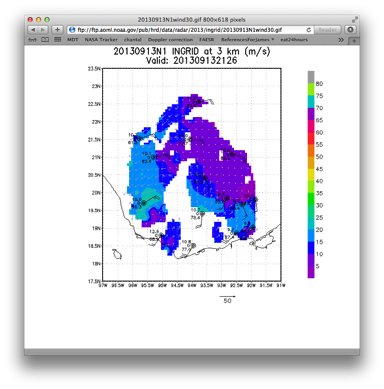 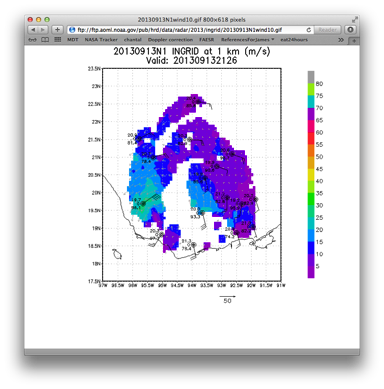 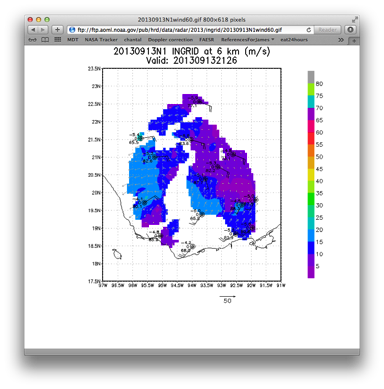 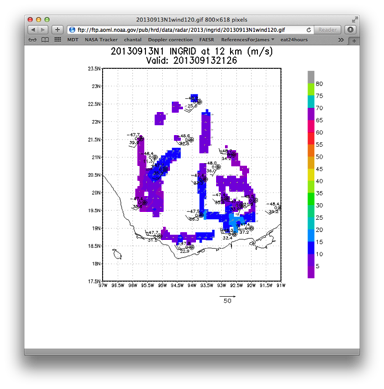 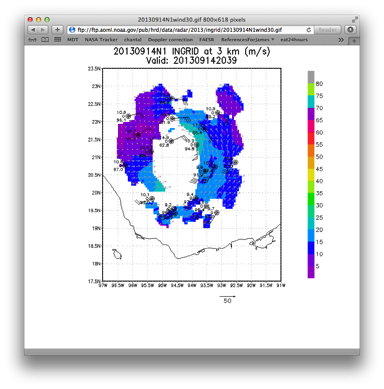 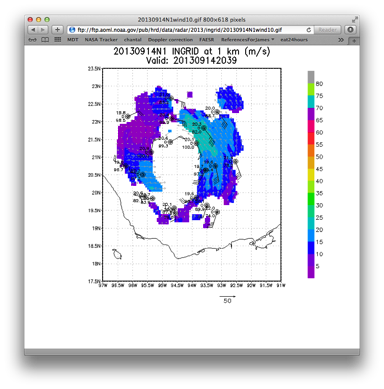 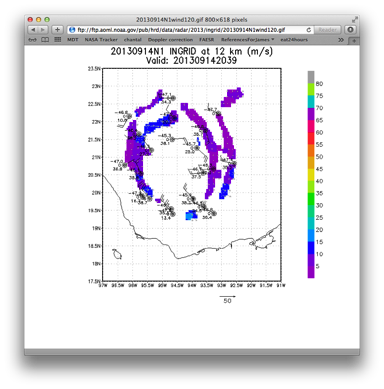 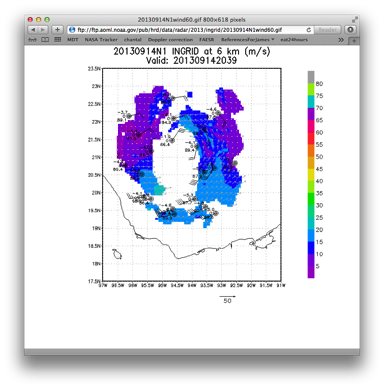 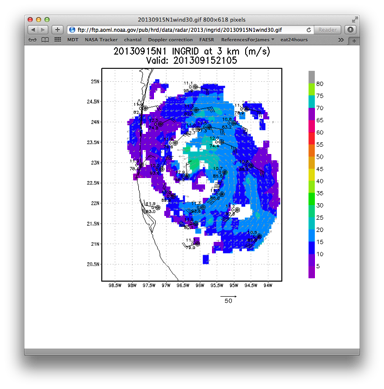 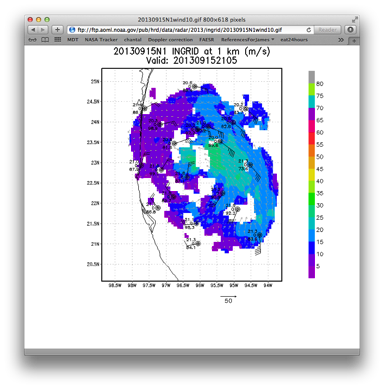 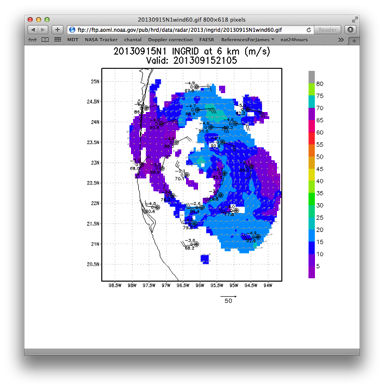 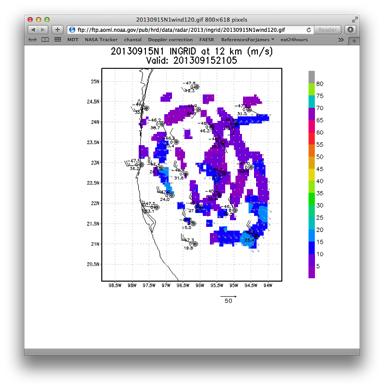 Takeaway points
Remote jobfile creation works—but could be sped up to require less ground-aircraft interaction—Alan suggested AOC learning jobfile_display
Either analysis must be faster or can’t do whole large-circle analyses..maybe both—G-IV is a challenge—twice the data in same amount of time and returns to base 30-40% faster.
Progress happening on java jobfile_display so others without linux can set up jobs on the ground.
G-IV TDR angle problems continue—still being addressed by King Air subcontractor.
N42 in Ingrid20130914H1, 20130915H1
NOAA Flight 130914H1
Tropical Storm Ingrid
LPS: R. Rogers
Radar: H. Chen
Dropsonde, AXBT: J. Zhang
MISSION GOALS

 TDR/RAPX mission into T.S. Ingrid


MISSION SUMMARY

 storm getting better organized
 deep convection on northeast side of storm; mostly stratiform on southwest side
 wind asymmetry rotates between 1 and 7 km
 vortex nearly vertically aligned
 MSLP measurements ~989 hPa, peak SFMR winds ~60 kt
 11 sondes and 10 AXBT’s dropped
Proposed flight track for 130914H1
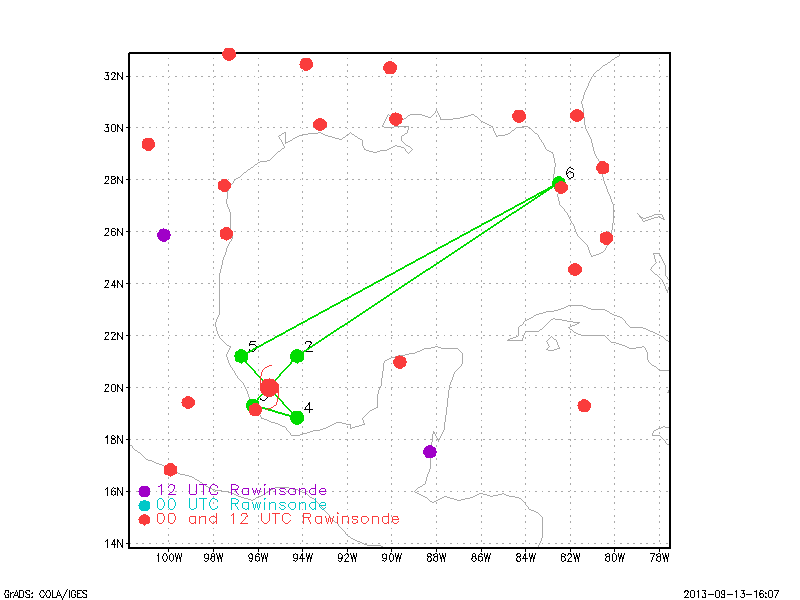 Long-range radar image (dBZ) from Alvarado radar site valid 0530 UTC Sept 14
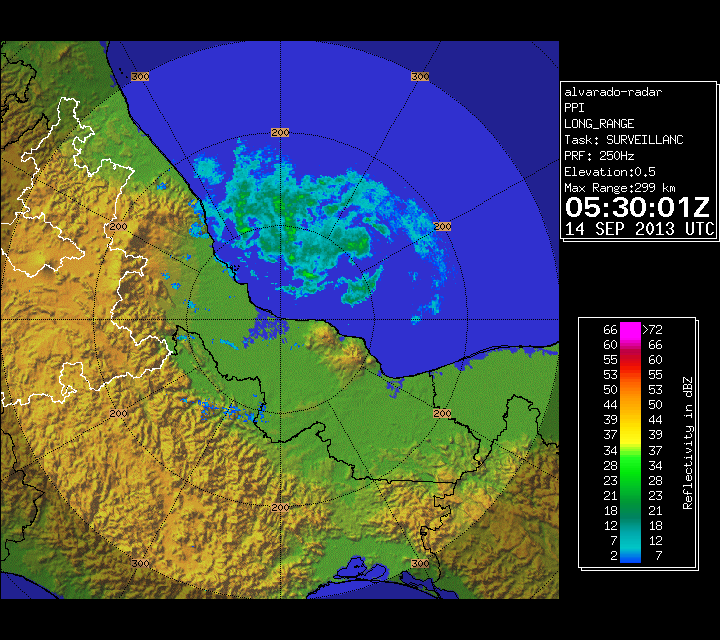 Environmental conditions at time of take-off
850-200 hPa vertical shear  (kt) valid 06 UTC Sept. 14
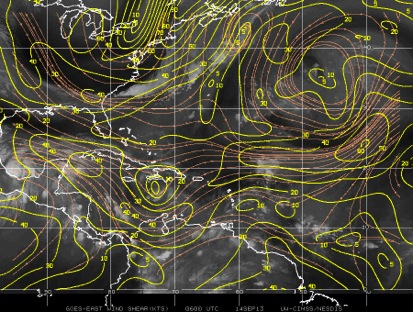 SSMI Total Precipitable Water (mm) valid 06 UTC Sept. 14
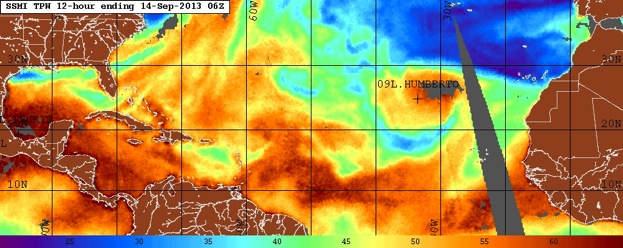 Satellite imagery during mission
Visible at 1245 UTC
Infrared at 1245 UTC
91 GHz MW at 1149 UTC
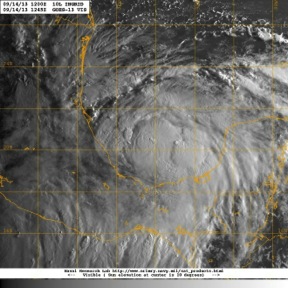 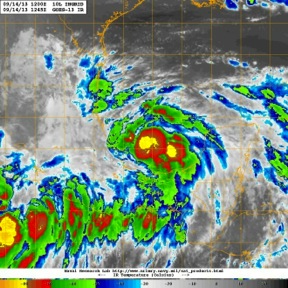 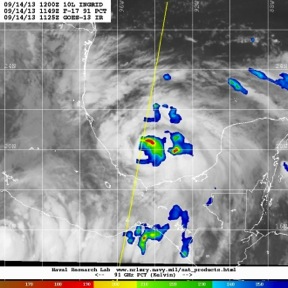 Actual flight track for 130914H1
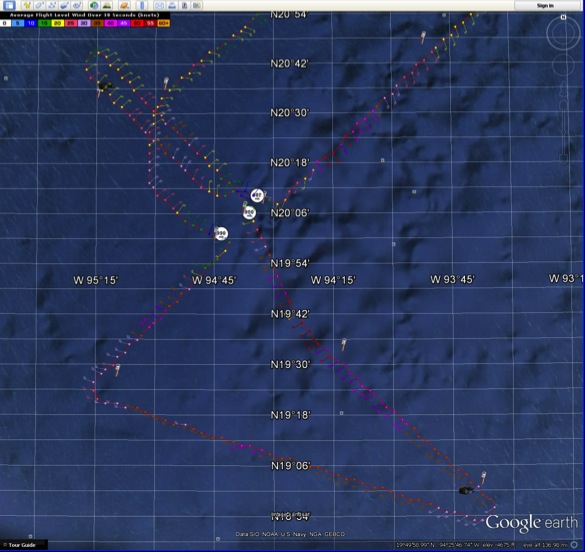 Locations of deep convection
2-km winds (m/s) and 
16-km reflectivity (dBZ)
reflectivity (dBZ)
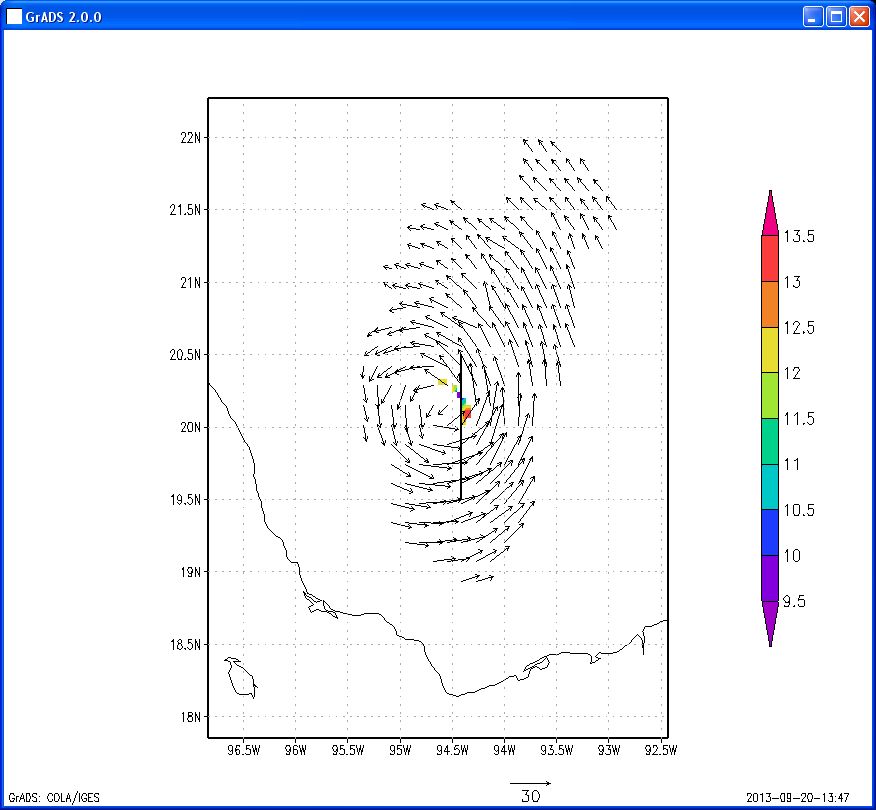 B
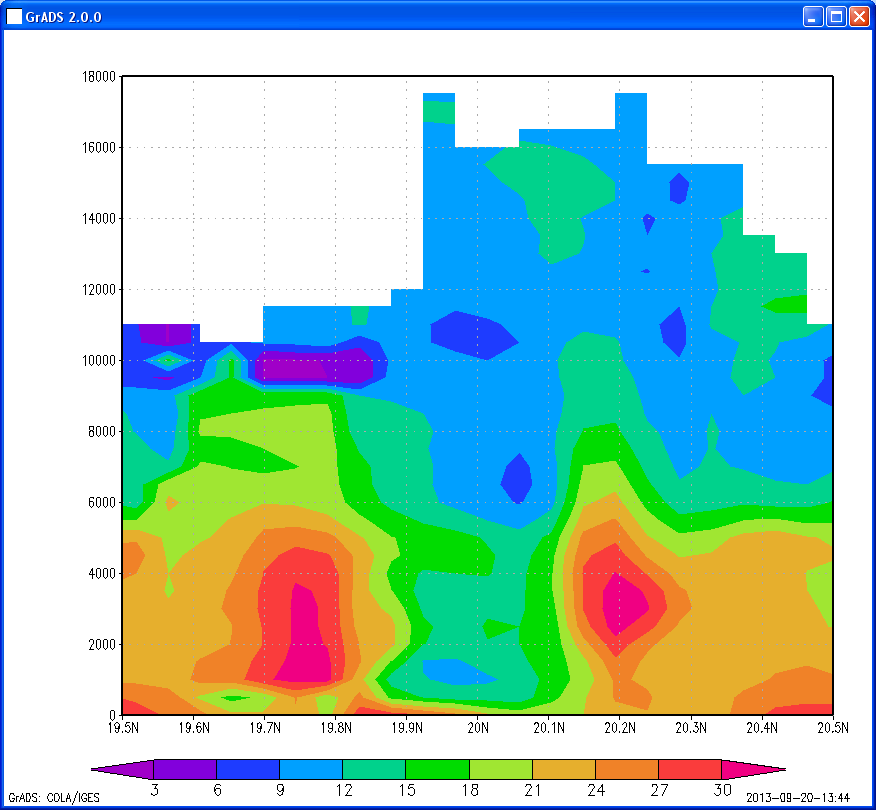 A
height (m)
A
B
Doppler-derived winds and drops
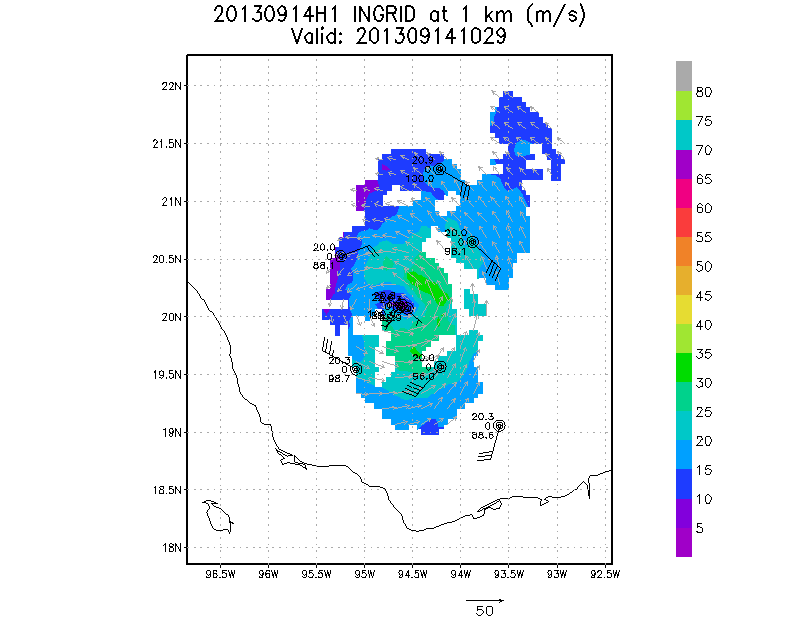 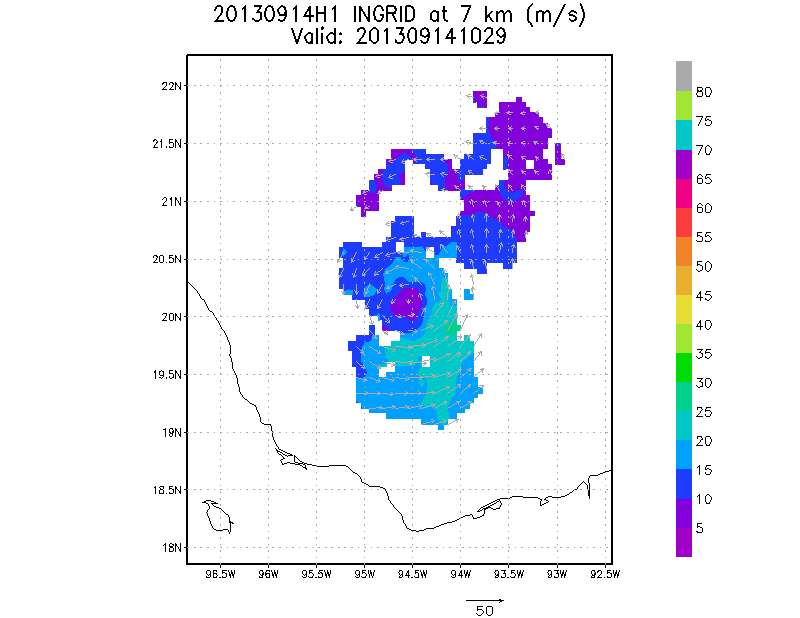 1 km
7 km
NOAA Flight 130915H1
Hurricane Ingrid
LPS: R. Rogers
Radar: H. Chen
Dropsonde, AXBT: J. Zhang
MISSION GOALS

 TDR/RAPX mission into Hurricane Ingrid


MISSION SUMMARY

 storm showing classic shear structure
 precipitation only on one side – the east, or downshear side
 open eyewall on the right side of the shear, spiral band wrapping through the downshear side
 vigorous convection only in upwind portion of the spiral band, and limited amount in northern eyewall
 peak SFMR winds ~65-70 kt on northeast side, pronounced across-storm asymmetry
 radar shows tilt of ~30-40 km toward northeast between 2 and 8 km
 17 sondes and 10 AXBT’s dropped
Proposed flight track for 130915H1
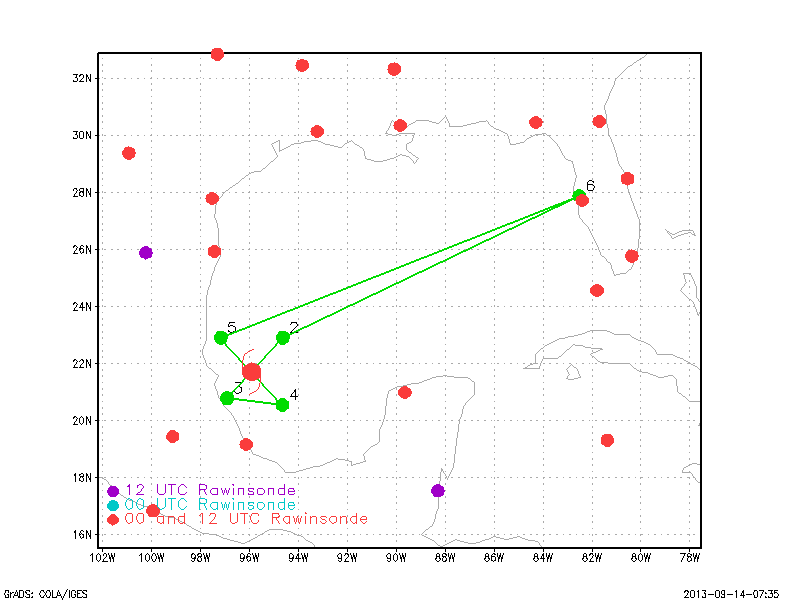 Environmental conditions at time of take-off
850-200 hPa vertical shear (kt) valid 06 UTC Sept. 15
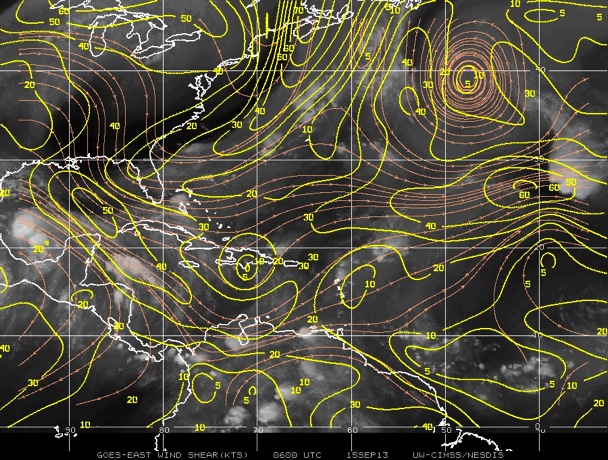 Satellite imagery prior to mission
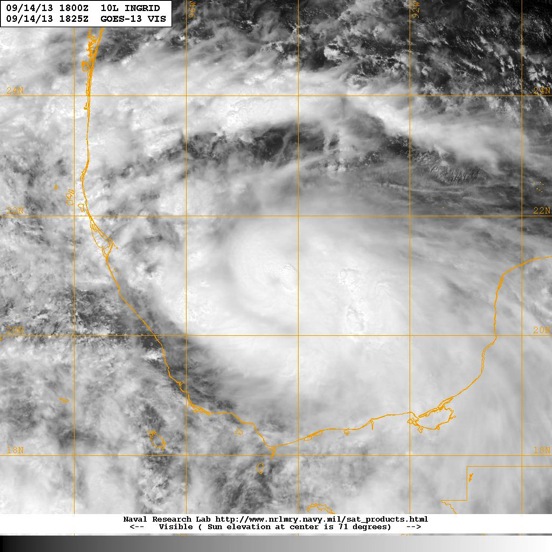 attempted eye formation?
Satellite imagery during mission
Visible at 1255 UTC
Infrared at 1255 UTC
91 GHz MW at 1207 UTC
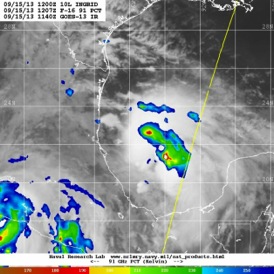 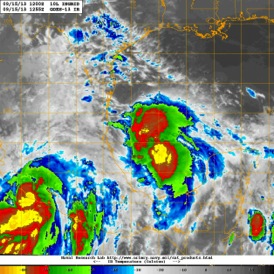 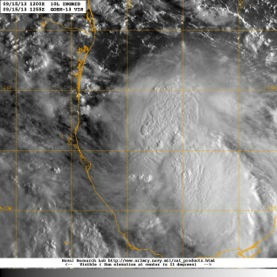 Actual flight track for 130915H1
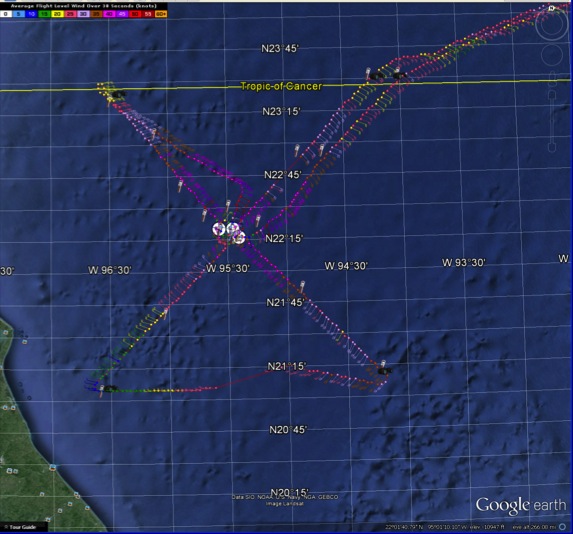 Reflectivity and Doppler-derived winds
Reflectivity at 4 km (dBZ) and wind vectors at 2 km (m/s)
Reflectivity at 10 km (dBZ) and 2-km winds (black) and 8-km winds (red)
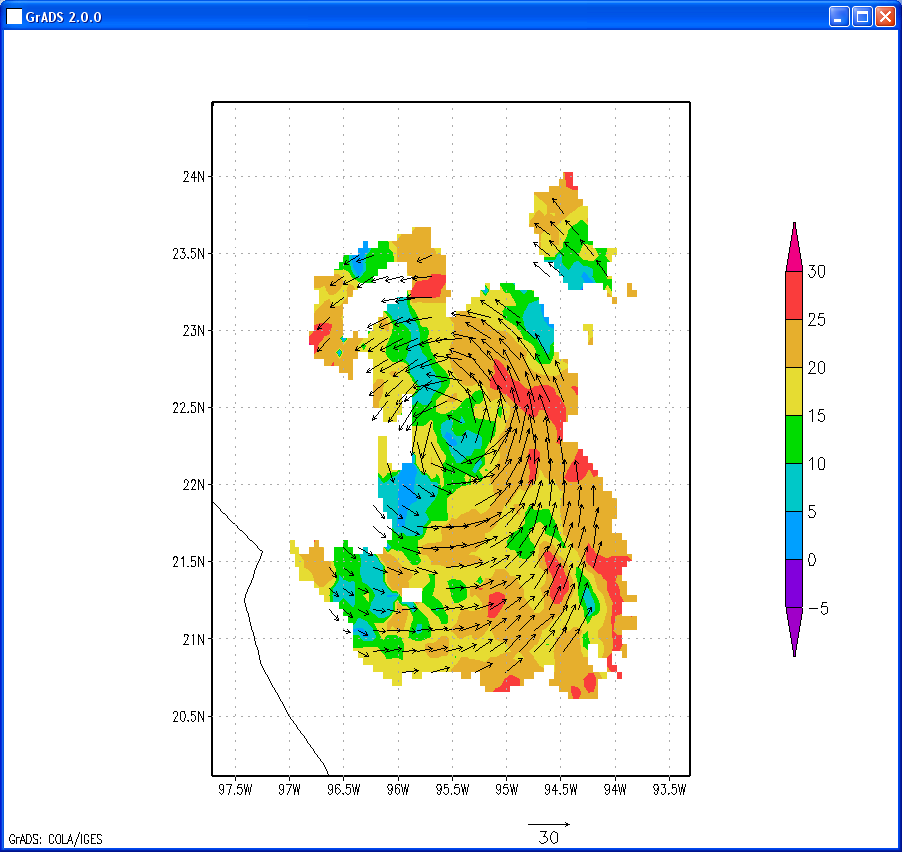 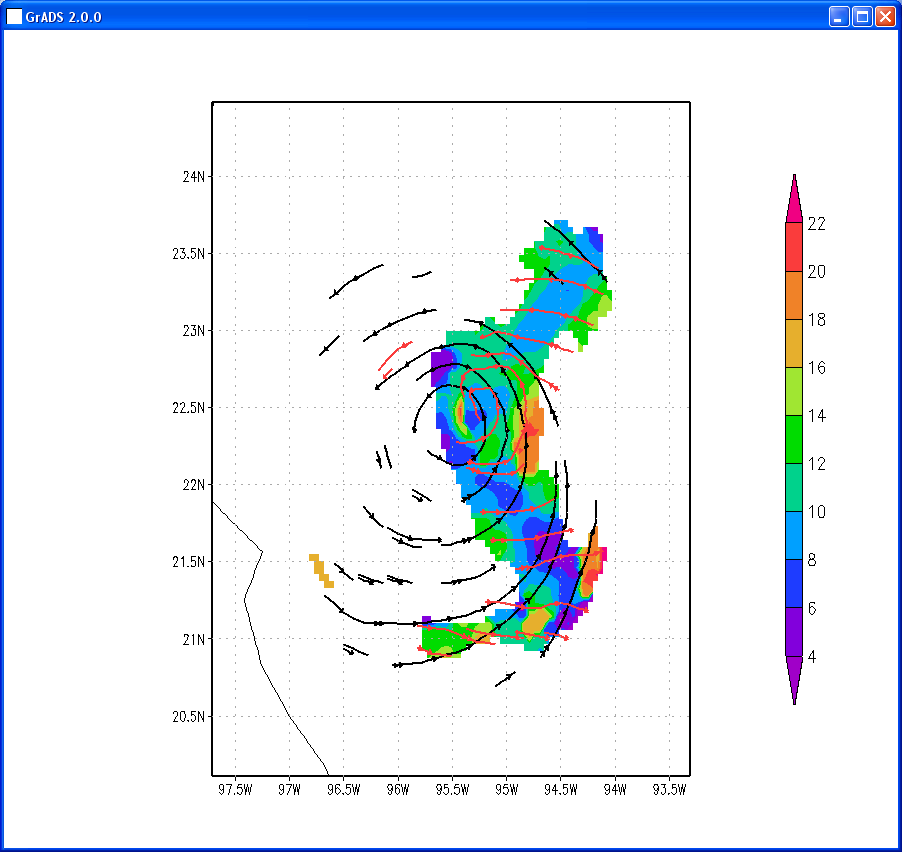 N43 in Ingrid20130913I1, 20130914I1and 20130915I1
TS Ingrid - 20130913I1
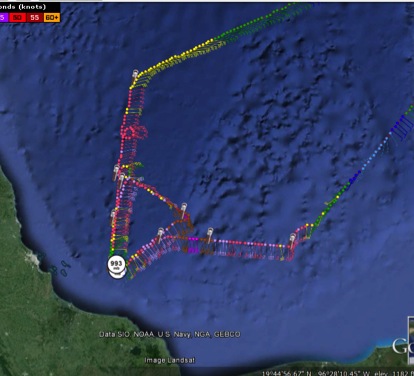 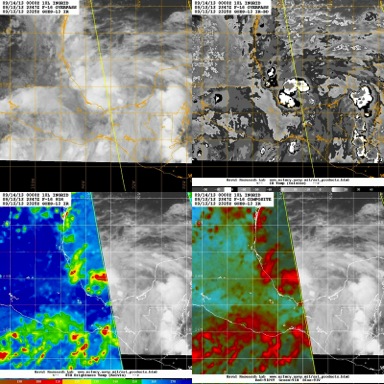 10 Sondes
10 AXBTs
W/S legs cut due to proximity to Mexico
H Ingrid - 20130914I1
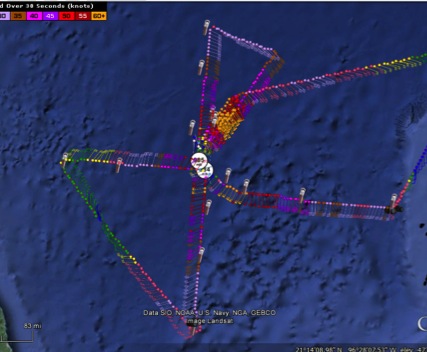 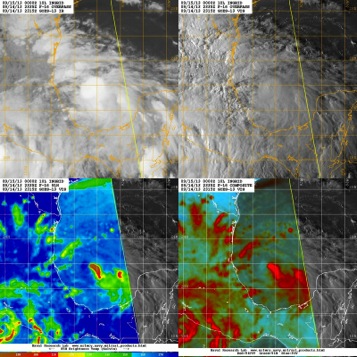 17 Sondes
10 AXBTs
Figure-4, Ocean Winds racetracks
5 penetrations
H Ingrid - 20130915I1
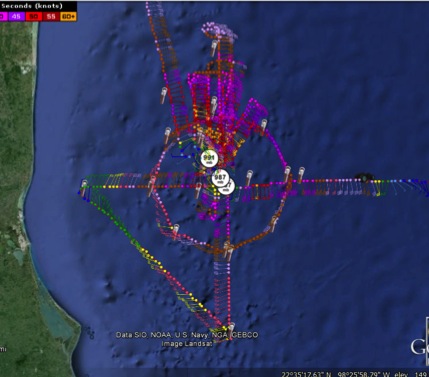 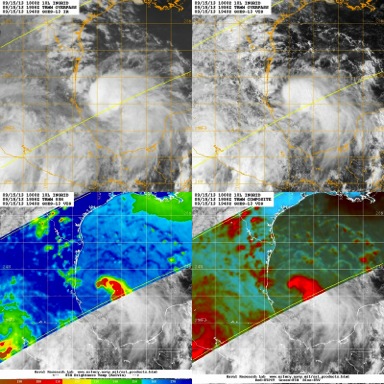 26 Sondes
10 AXBTs
Figure-4, Circumnavigation at ~2RMW, Ocean Winds racetracks, coordination with AV-1 unsuccessful
7 penetrations
N43: TC in Shear (15 Sept)
Initial figure-4 helps define RMW and TC center
Circumnavigation pattern at 2xRMW yields another look at core wind/reflectivity and provides azi-height thermo. structure of PBL via sondes
G-IV data 6-h earlier provides larger-scale context
Hypothesis regarding TC weakening in shear: The shear-induced vortex tilt asymmetry outside the eyewall organizes convection there into a wave-1 pattern. Mid-level low-θe air is transported into the PBL via downdrafts (tied to the wave-1 convective asymmetry), and is then brought into the eyewall within the inflow layer.
Reflectivity
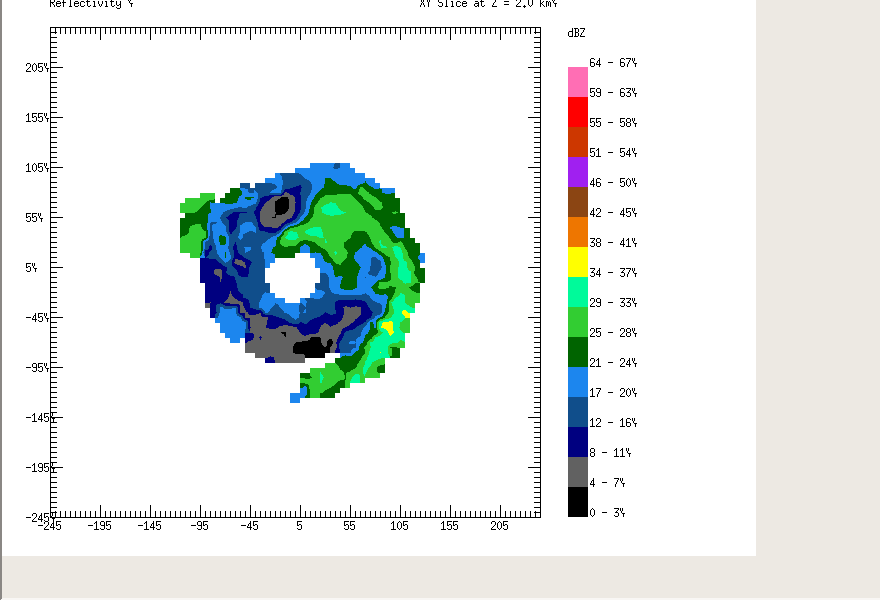 S
Vortex Tilt
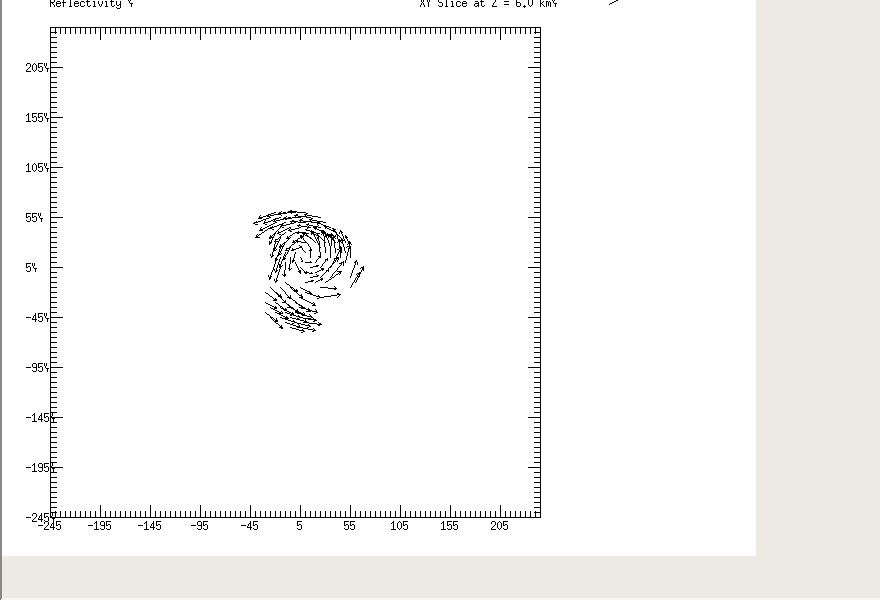 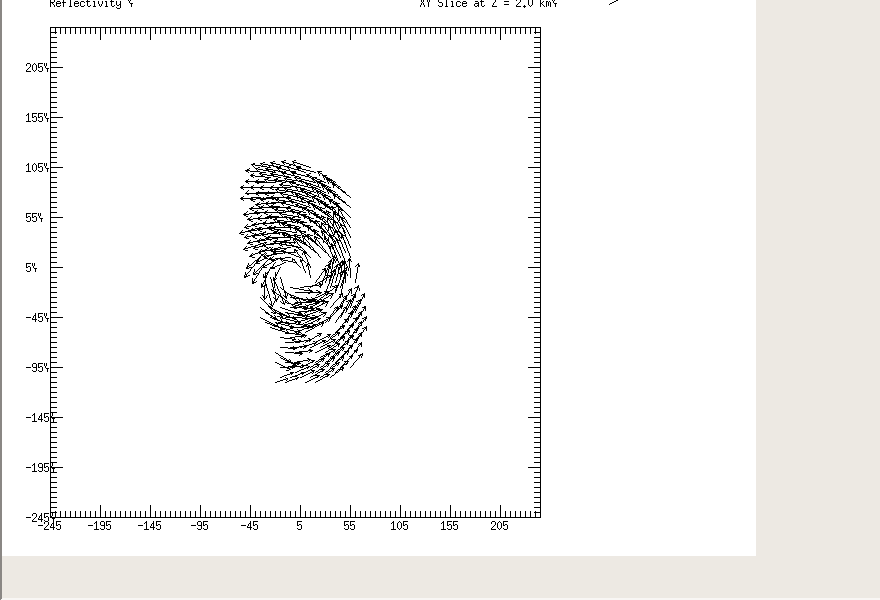 2 KM
6 KM
S
Sonde-based Azi-Height Vt and Vr
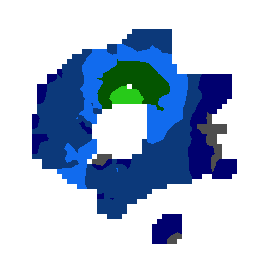 Vt
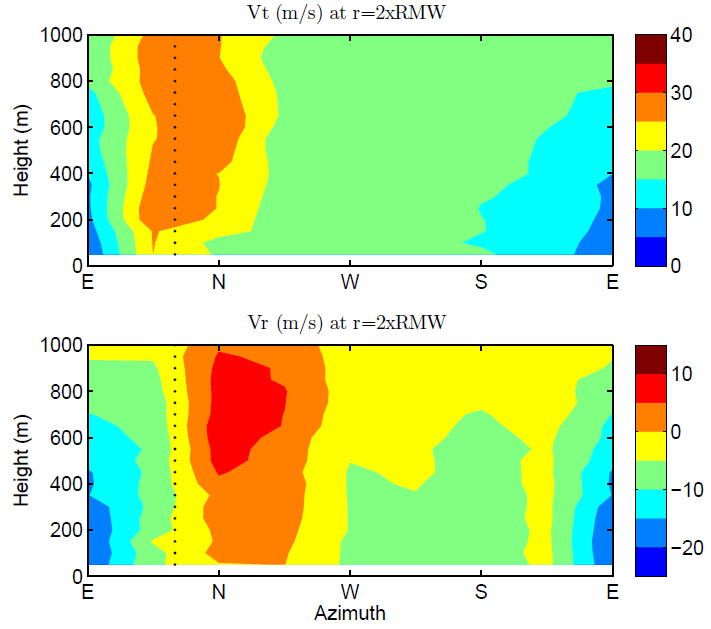 1 KM
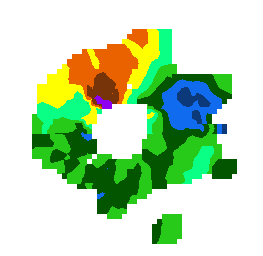 Vr
1 KM
Sonde-based Azi-Height T’ and RH’
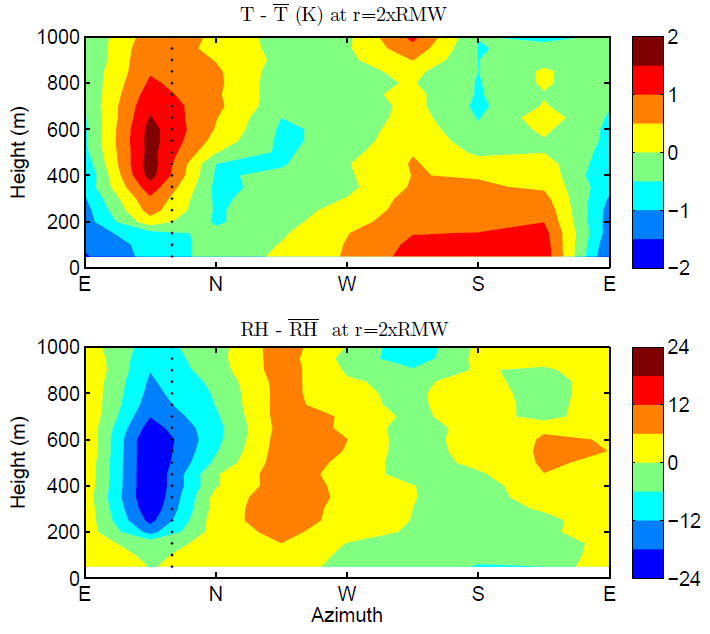 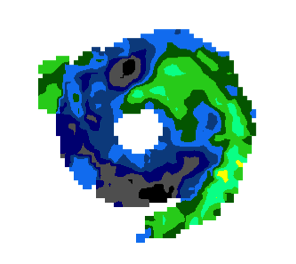 dBZ
NASA HS3 Coordination
13 Sept – AV6 cancelled
15 Sept – AV1 aborted in pattern  N43 mission
Additional Issues
N42 TDR: jobfile_display window minimized when fields were clicked (temporary solution was to create job files on the ground)  
Long ferries limited the time in pattern. Re-evaluate the decision not to recover in Corpus Christi on 13 Sept.
Others? [Or postpone until after HWIND/Modeling/HEDAS discussion...]
HWIND/Modeling/HEDAS
H*Wind during Ingrid
12 analysis from 9/12-16/13
33 analysis performed in 2013
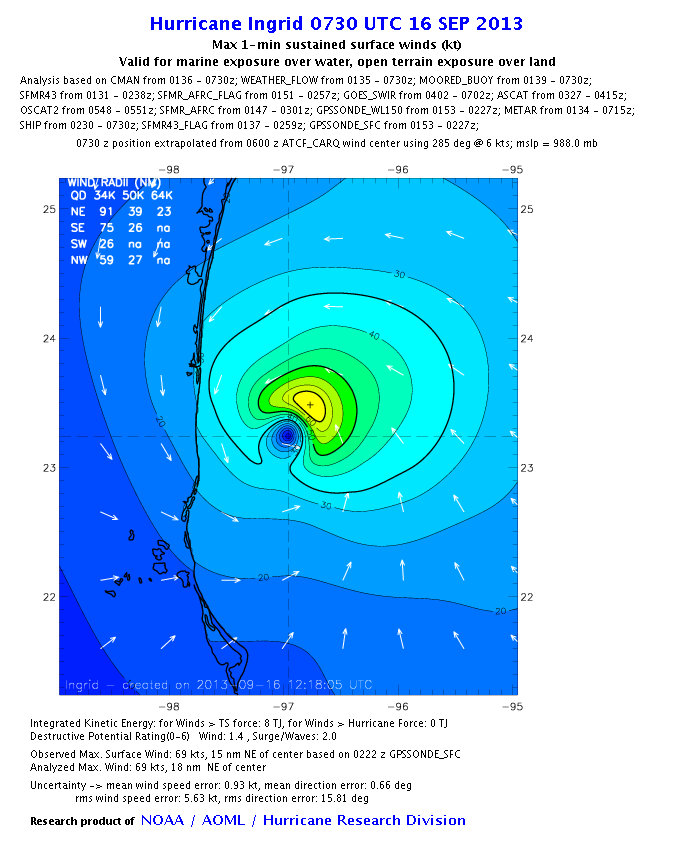 HEDAS EXPERIMENTS - ASSIMILATED OBSERVATIONS
HEDAS EXPERIMENTS - ASSIMILATED OBSERVATIONSBy Case
HEDAS EXPERIMENTS - ASSIMILATED OBSERVATIONSBy Platform
HEDAS EXPERIMENTS - ASSIMILATED OBSERVATIONSBy Aircraft
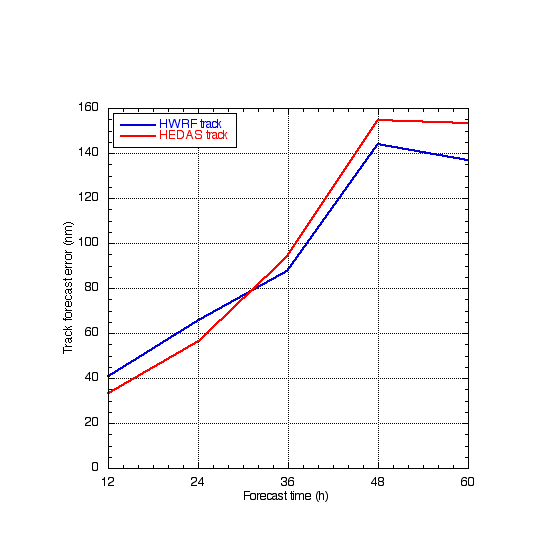 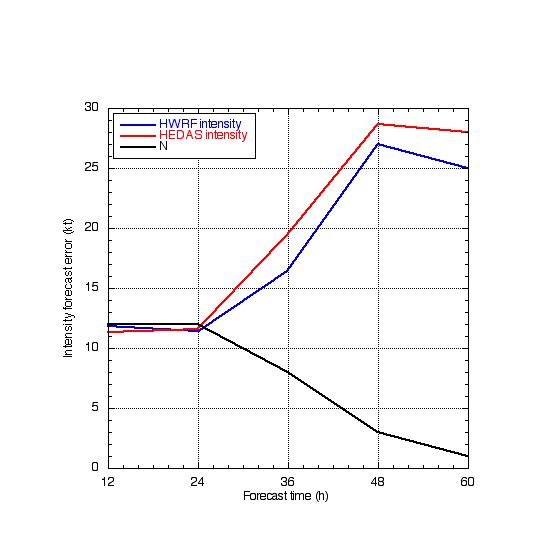 Ingrid only, including satellite data

HEDAS improved upon HWRF track forecasts 58% of the times

HEDAS improved upon HWRF intensity forecasts 43% of the times
Basin-wide HWRF Forecast Preliminary Evaluation
Prepared for HFP Hurricane Ingrid Debrief
Thursday, 26 October 2013
Ingrid Forecast Summary
Total forecasts: 19 (18Z 9/12-06Z 9/17)
Genesis forecast: 5 (00Z 9/09-00Z 9/12) (Forecast by NPS Montgomery’s group)
Good track forecast after 06Z 9/14
Good intensity forecast after 00Z 9/15
Ingrid Track Forecast Error
Absolute Error (NM)
Forecast (hour)
2013 Track Forecast Error (Atlantic)
Absolute Error (NM)
Forecast (hour)
Ingrid Intensity Forecast Error
Absolute Error (kt)
Forecast (hour)
2013 Intensity Forecast Error (Atlantic)
Absolute Error (kt)
Forecast (hour)
Genesis Forecast
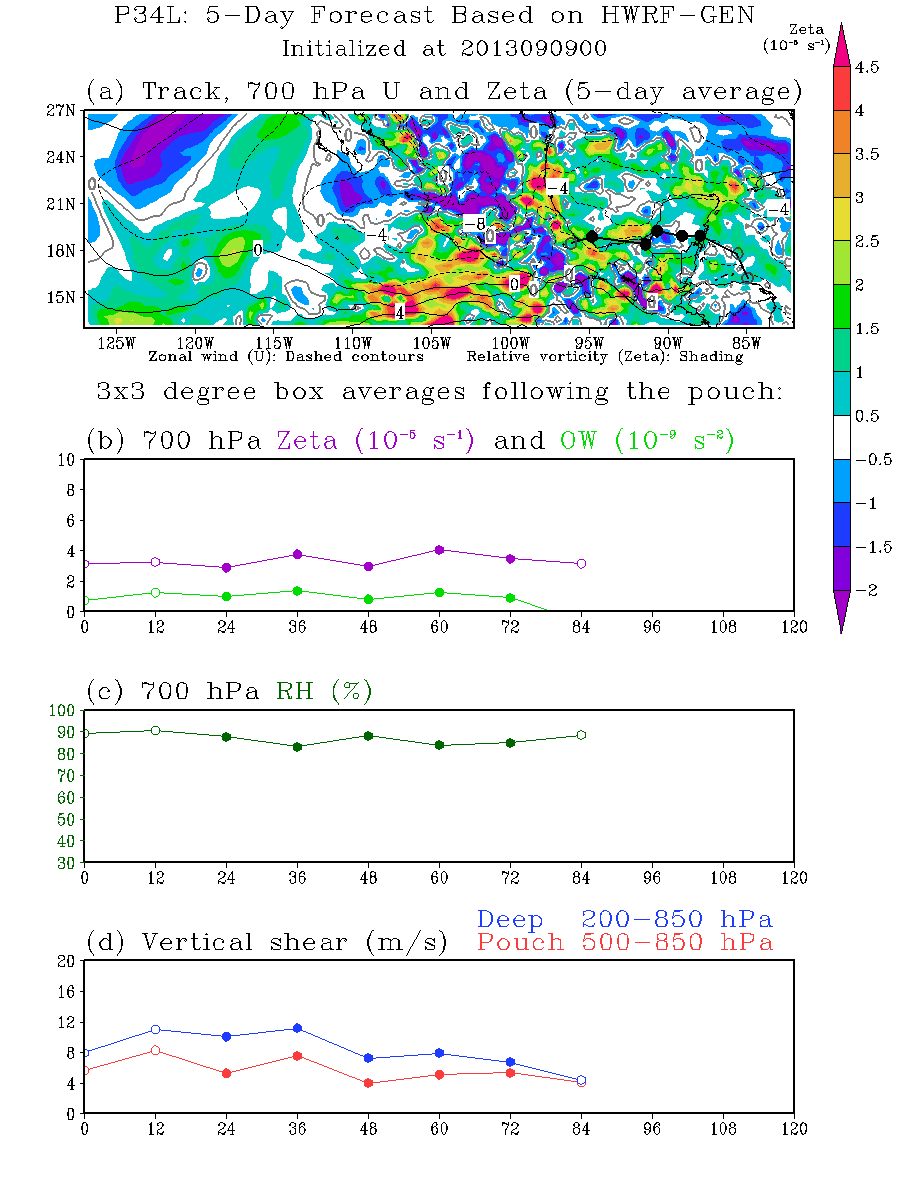 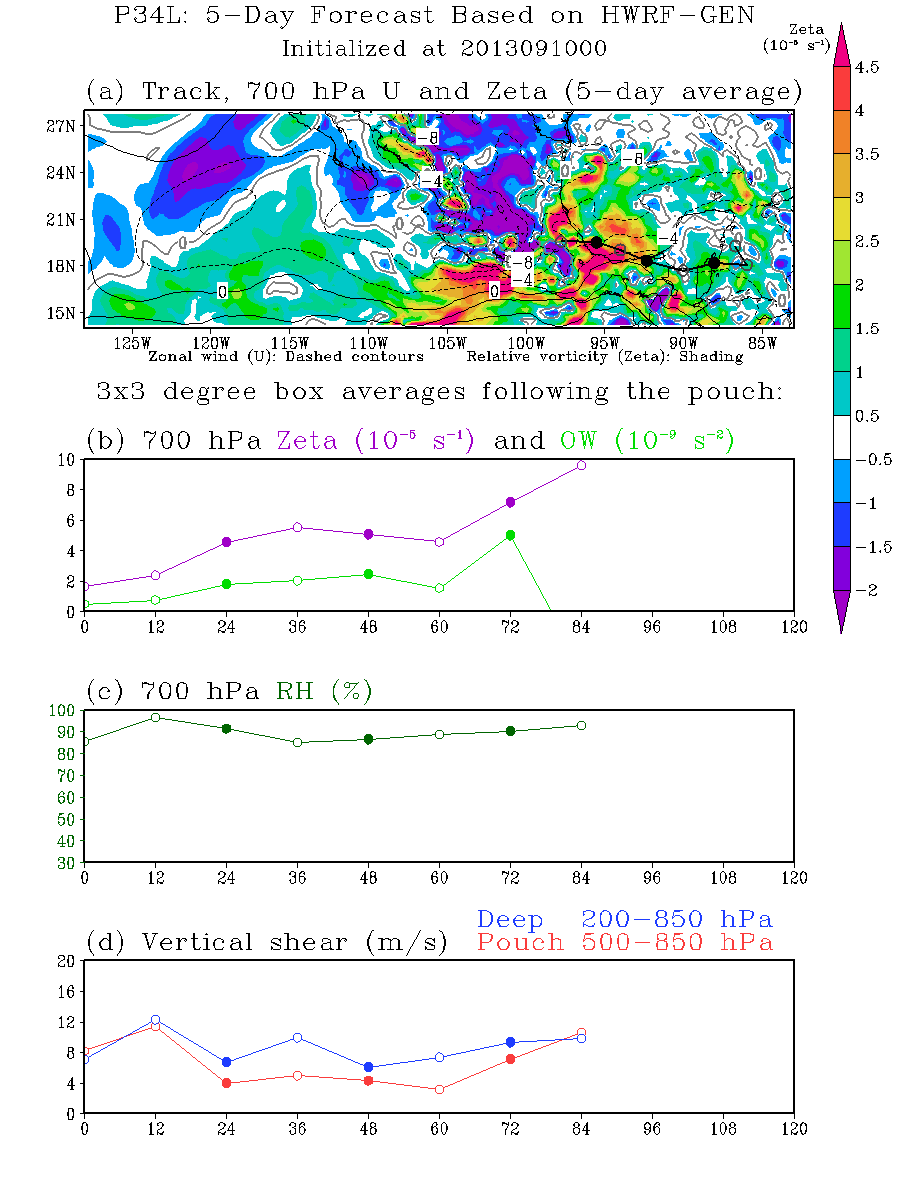 Genesis Forecast
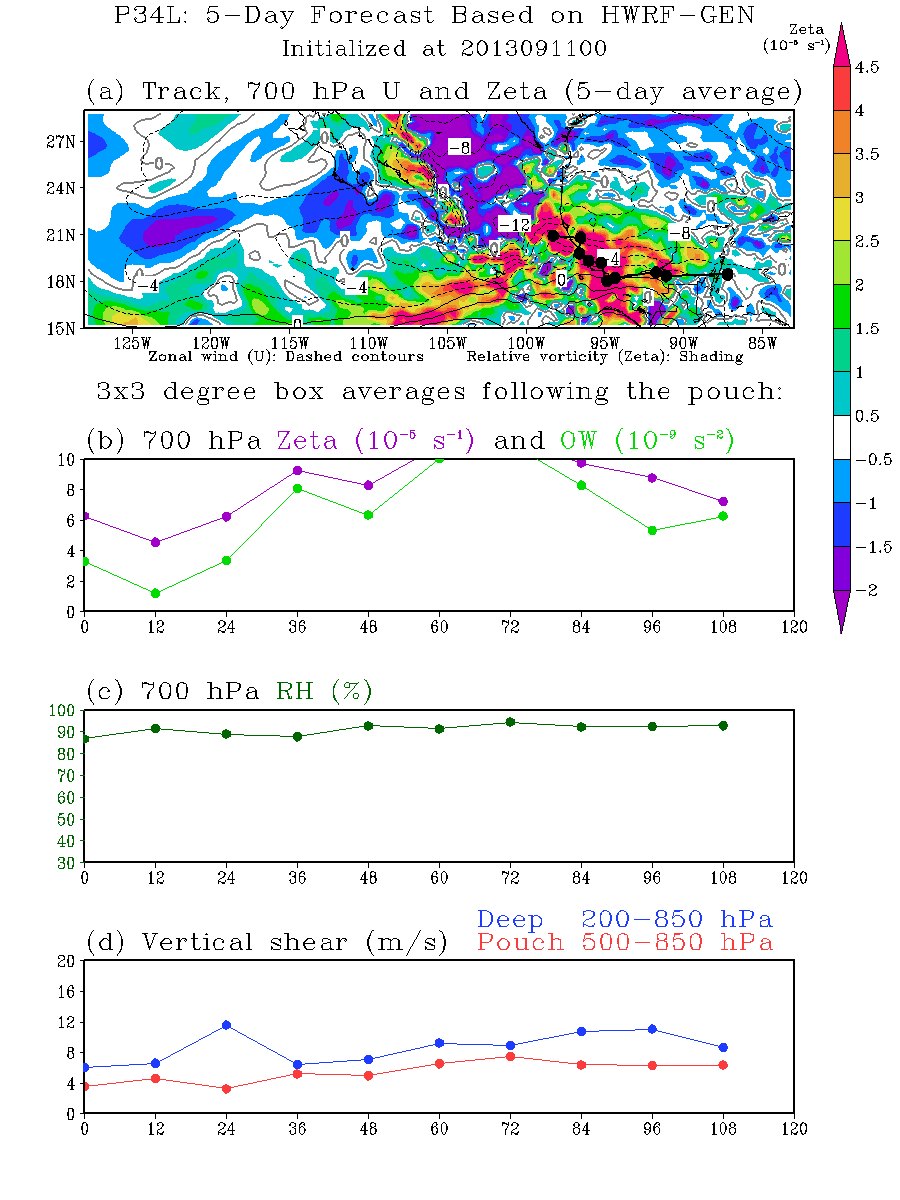 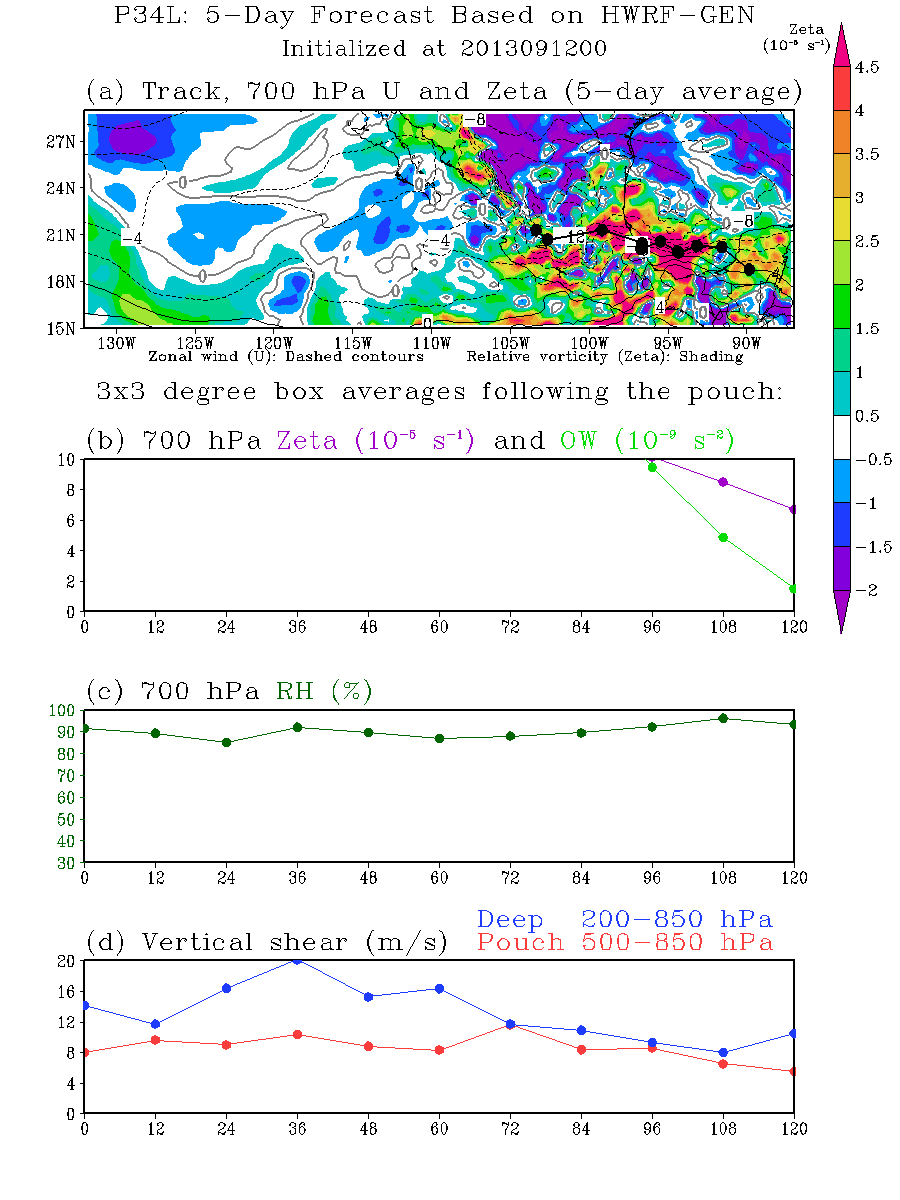 Genesis Forecast
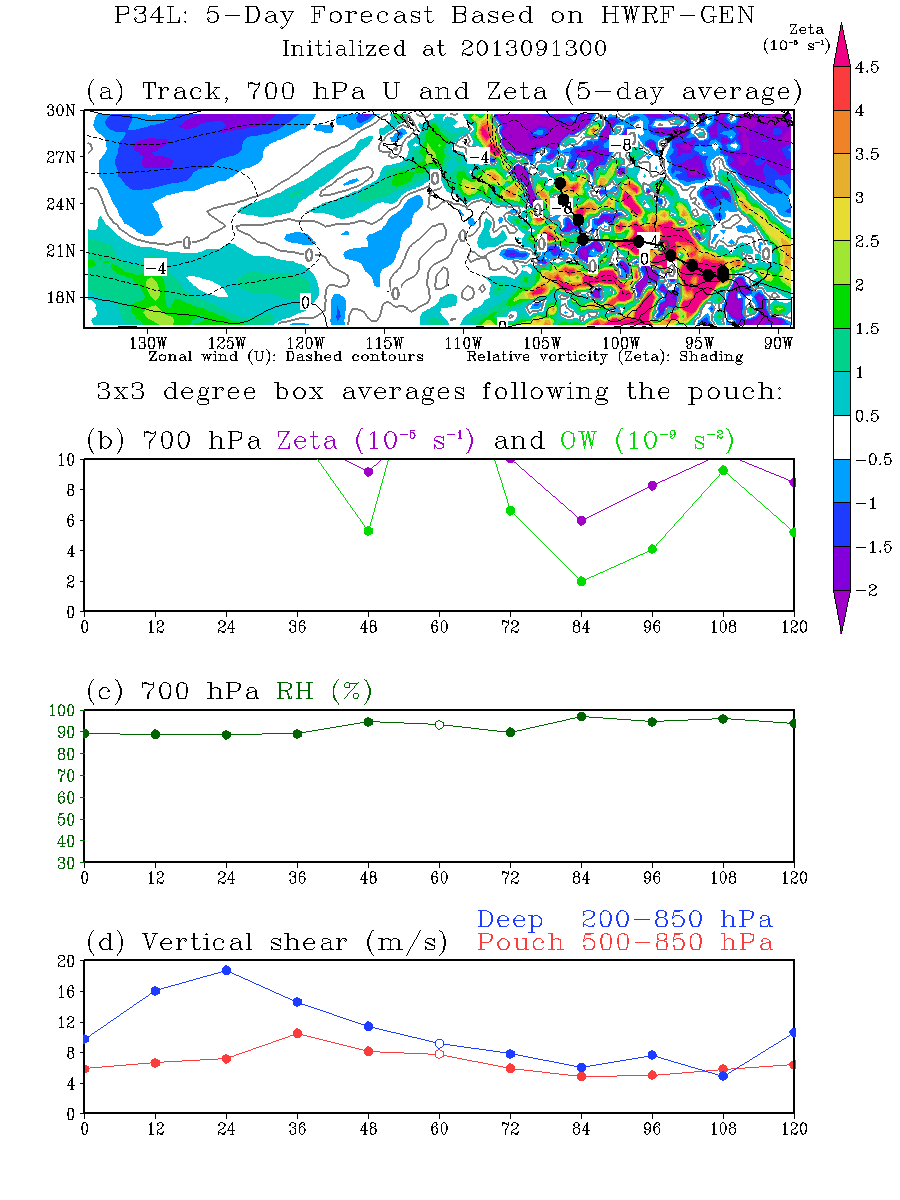 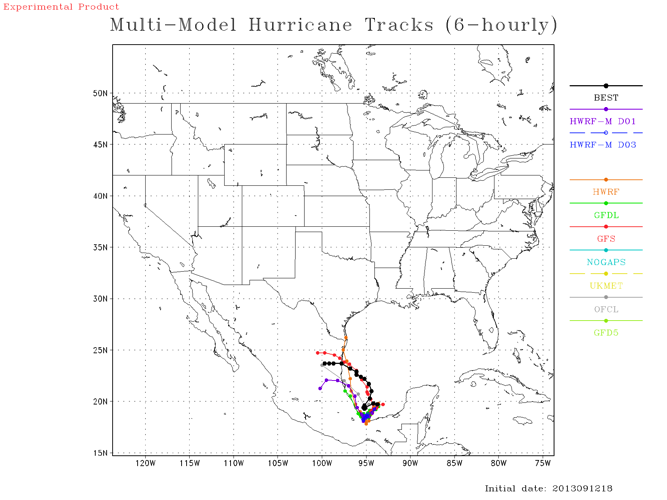 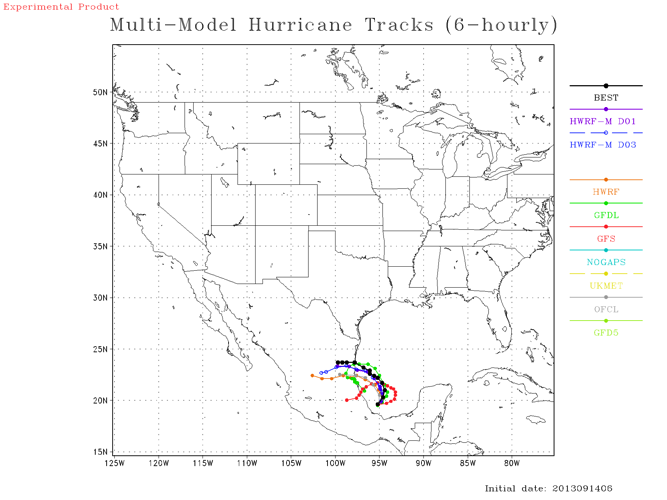 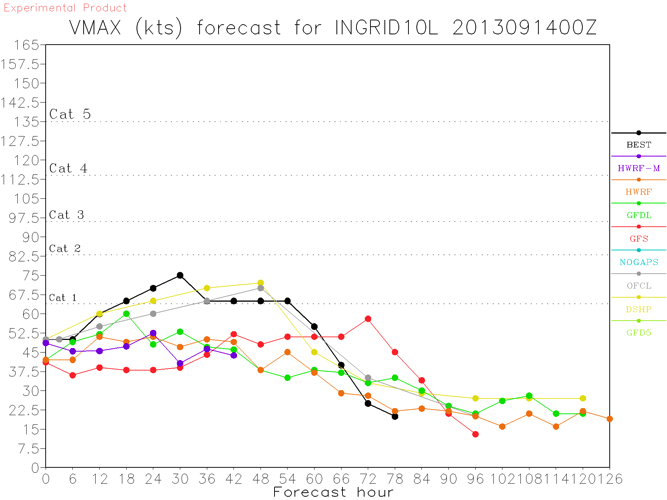 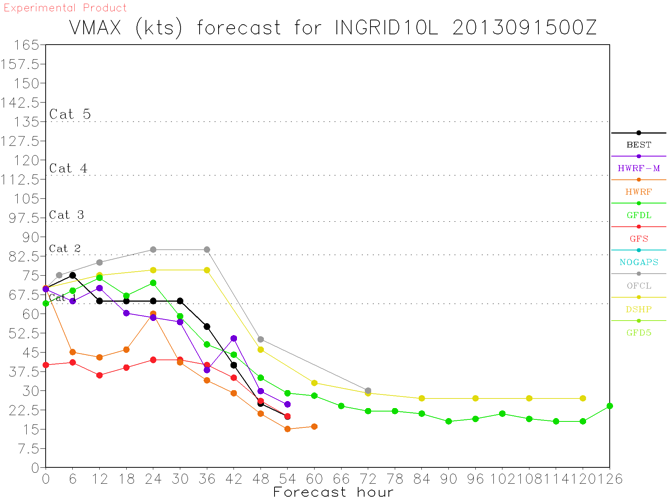